Нейрогуморальная регуляция
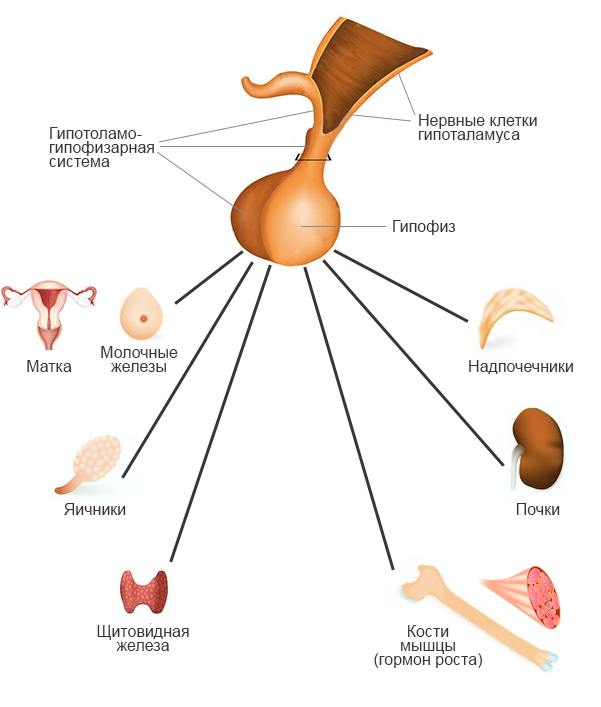 8 класс
Два механизма регуляции
Нервная регуляция
Нервная система
Быстрота реакции (120 м/с)
Напрвленность процесса, четкая локализация нервных влияний
Гуморальная регуляция
Взаимодействие между клетками
Относительно медленно (0,5 м/с)
Отсутствие точного адреса
Действует в ничтожном количестве
Быстро разрушаются и выводятся из организма
Взаимосвязаны
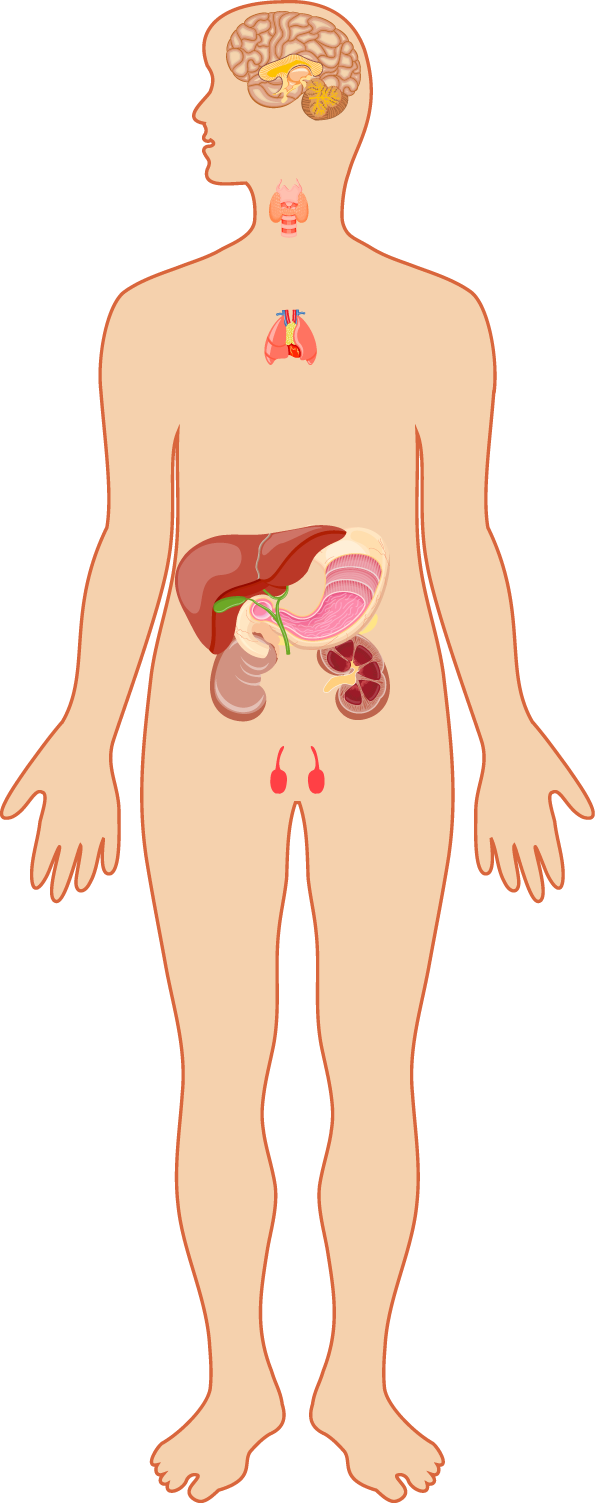 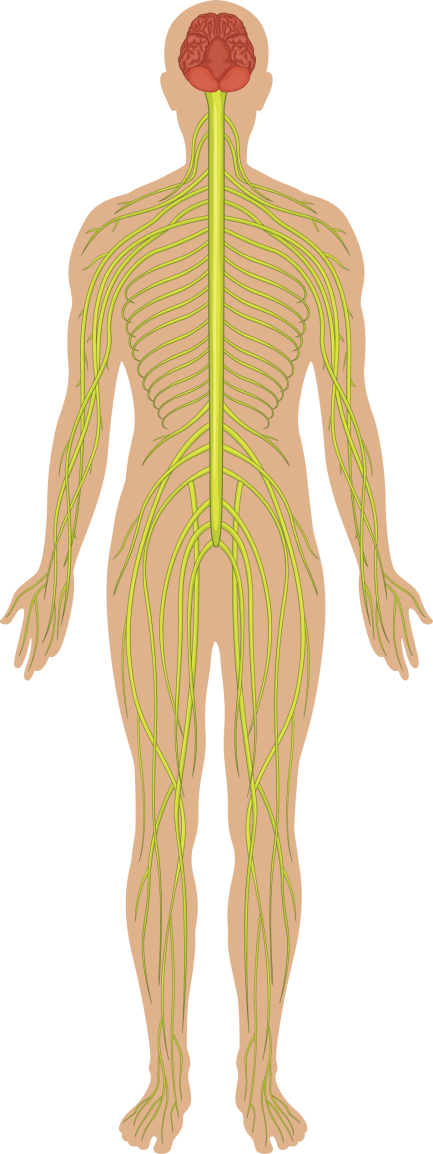 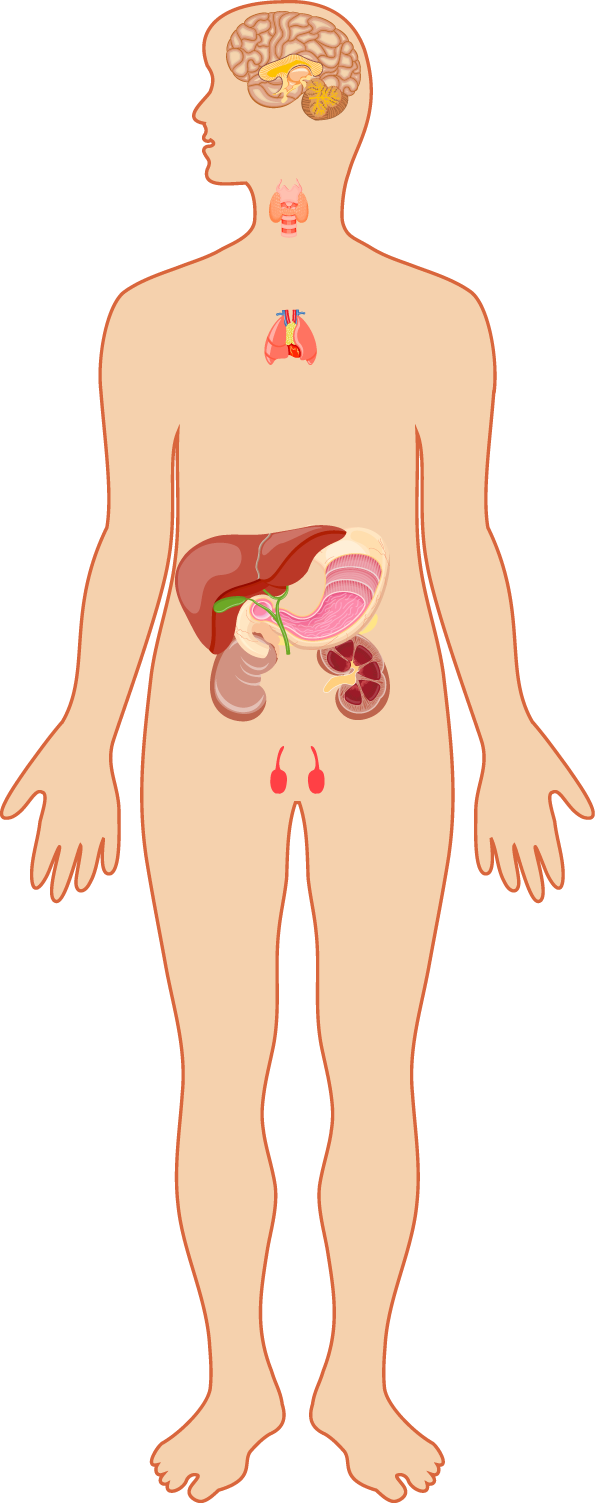 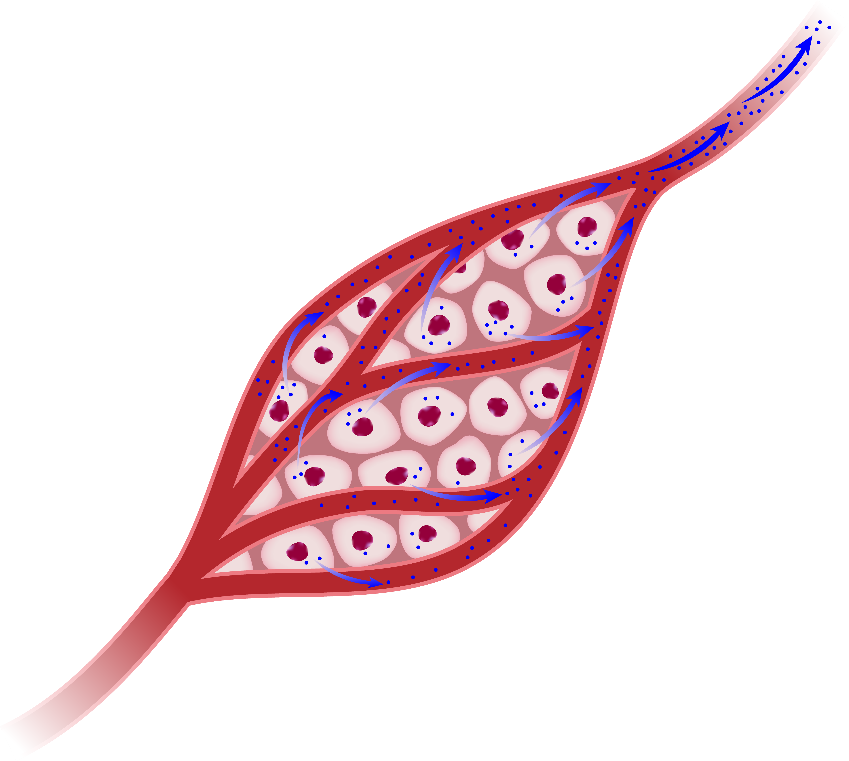 Гормоны, передвигаясь по всему организму с током крови, действуют на органы и ткани, которые расположены очень далеко от места их выработки.
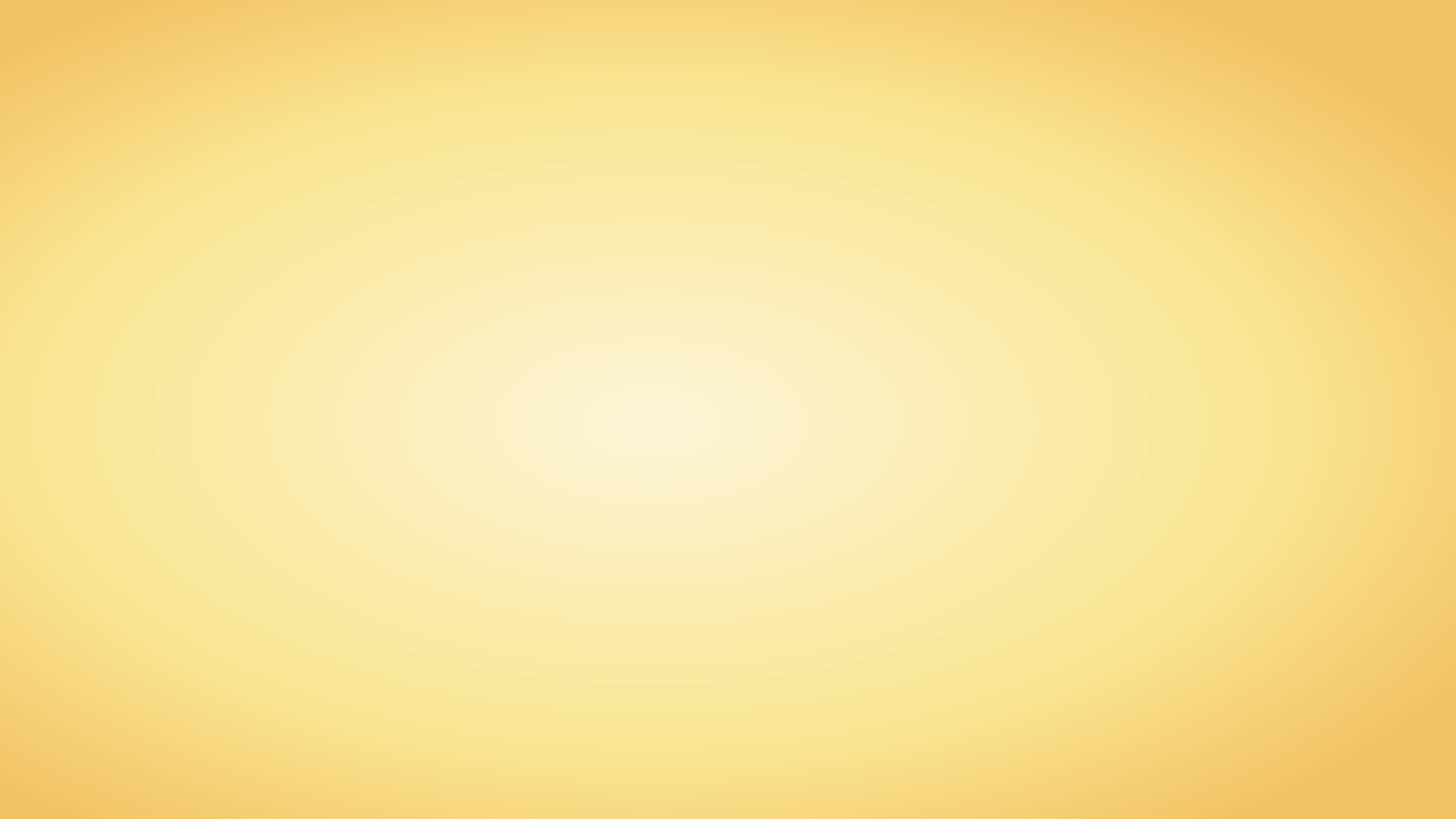 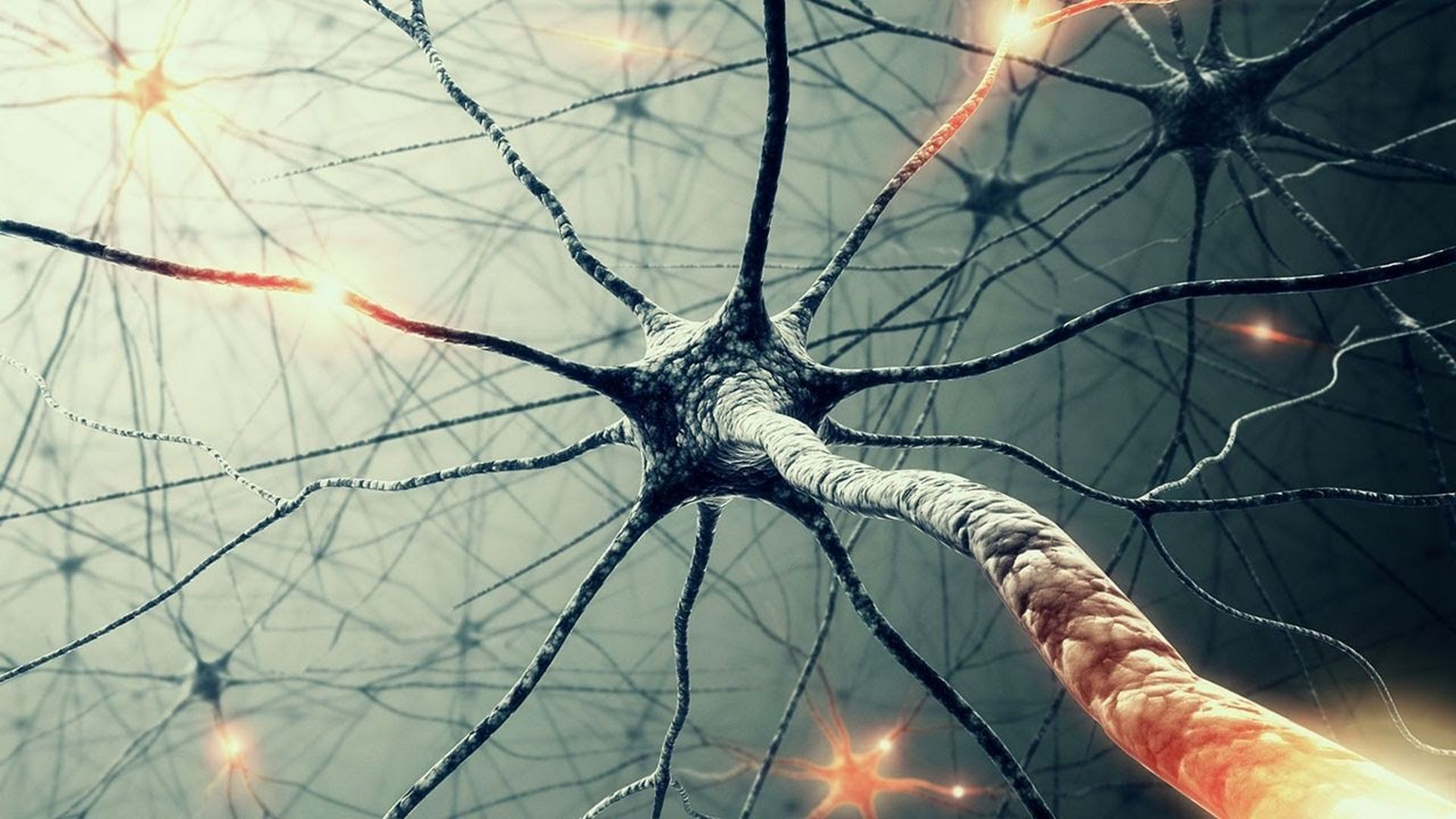 Нервная система осуществляет своё воздействие практически мгновенно, так как нервные сигналы распространяются по отросткам нервных клеток с огромной скоростью.
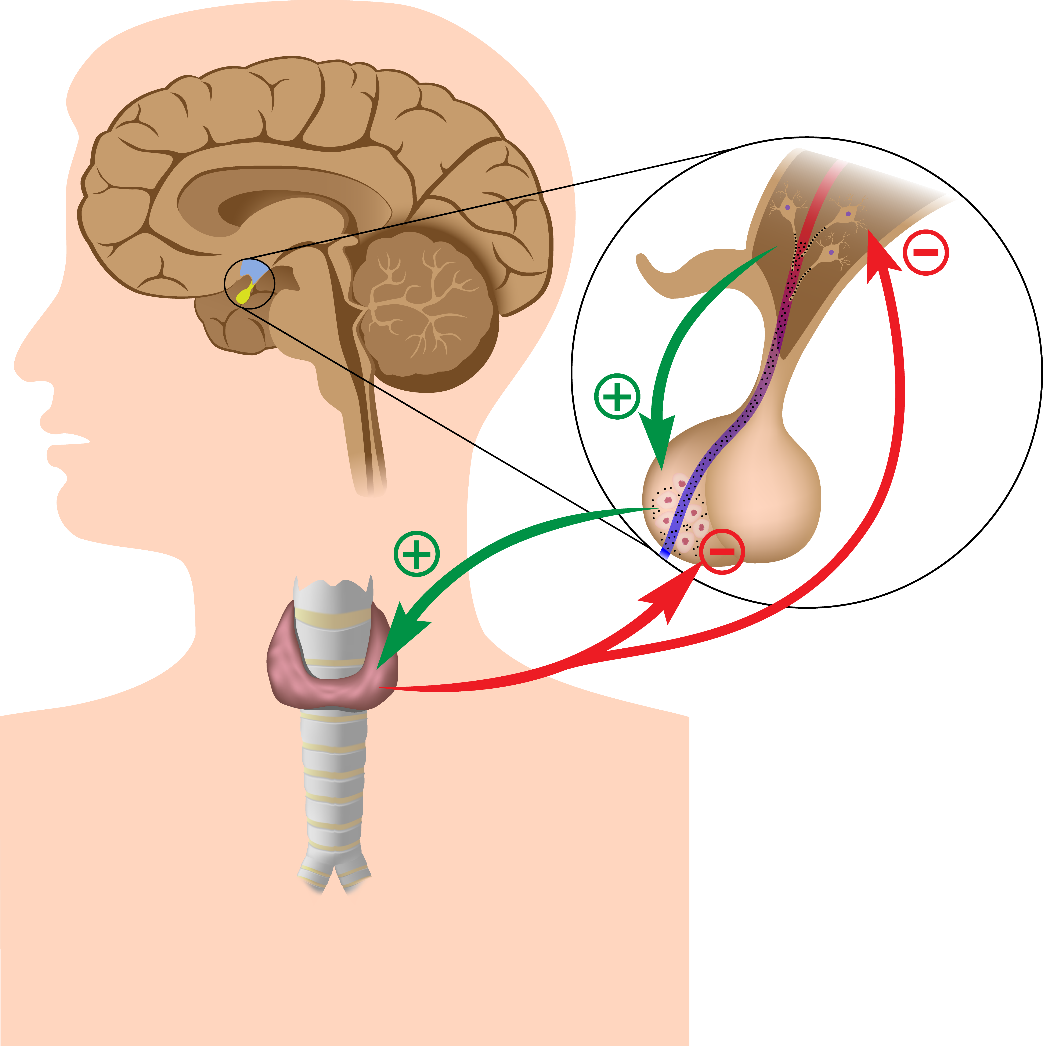 Гуморальная, эндокринная система развивает своё воздействие на организм медленнее, потому что необходимо время для синтеза гормонов и транспортировки их с током крови 
к органам-мишеням.
Нервная система
Эндокринная система
Если эндокринные железы производят нужное количество гормонов, то в организме всё сбалансировано, 
он здоров.
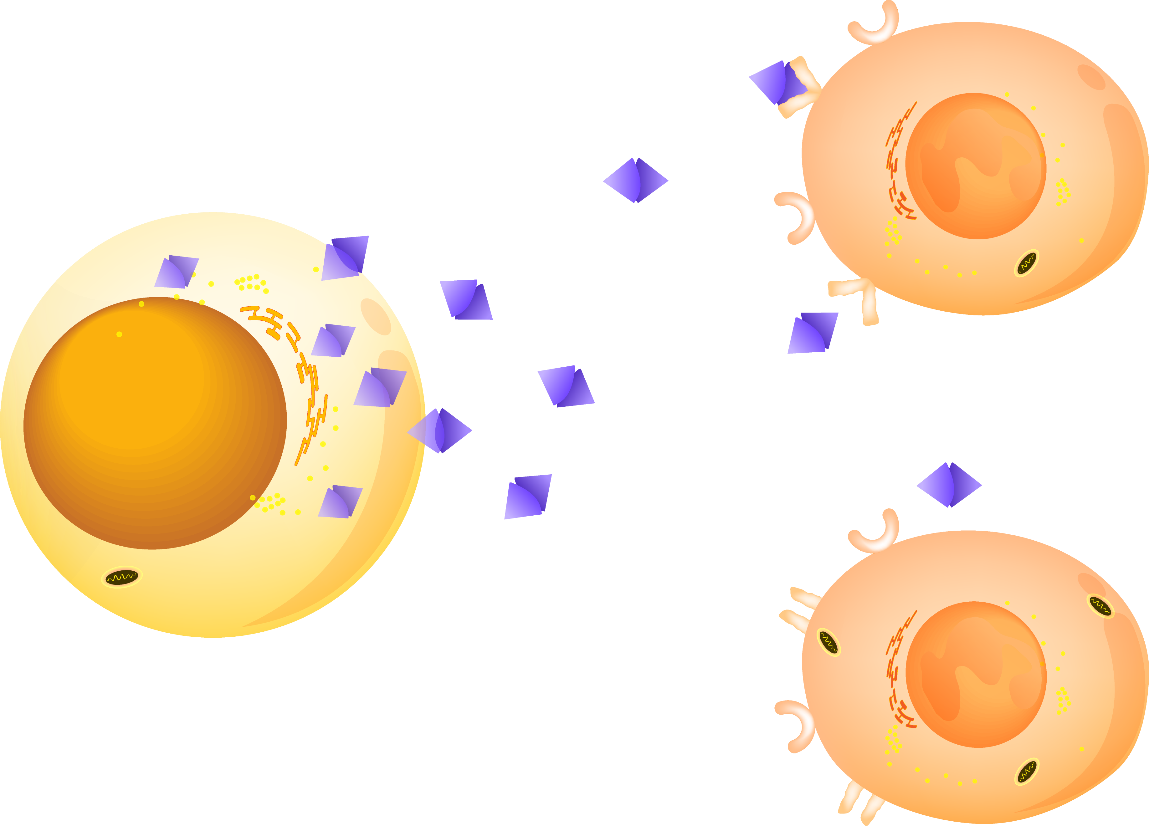 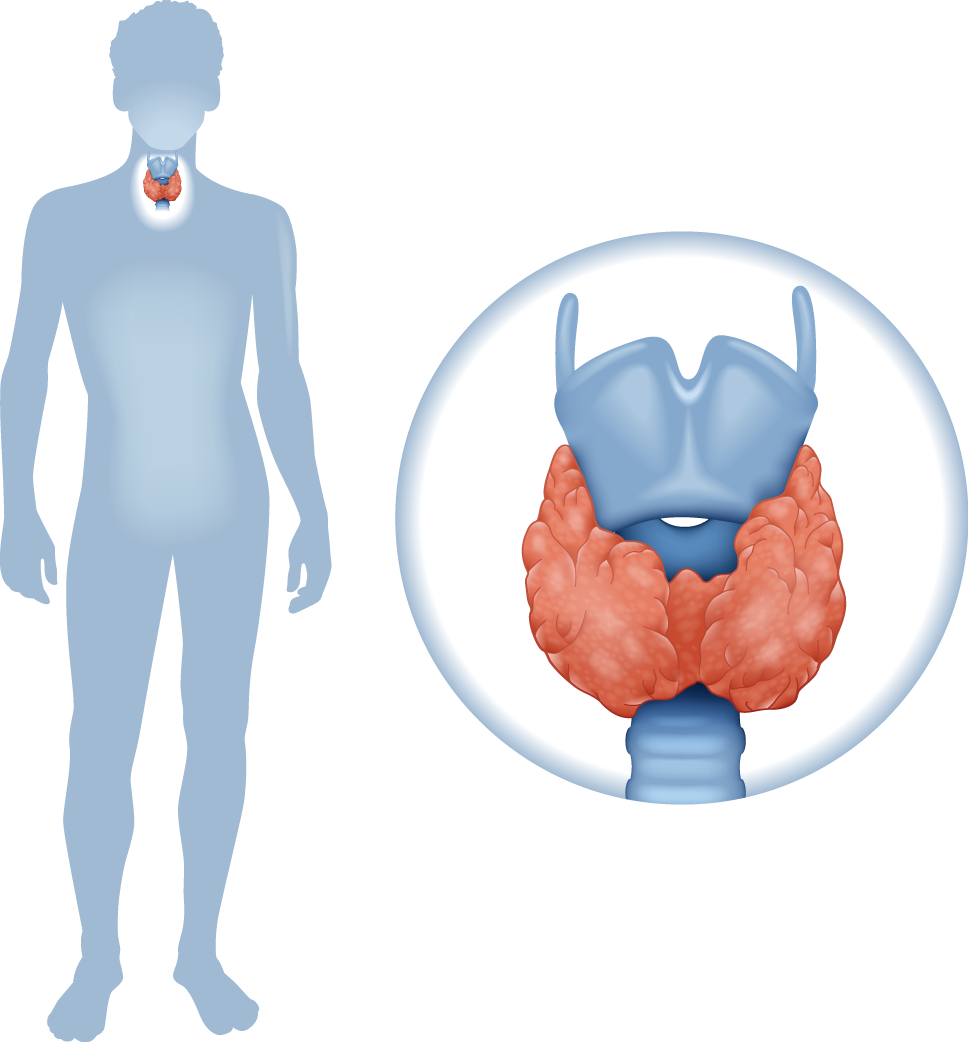 Если в работе железы наступает сбой, нарушается и работа подконтрольного её гормонам органа.
Влияние НС на гуморальную регуляцию
Влияние осуществляется через секреторные нервы
Нервы меняют просвет сосудов эндокринных желез
Главные центры – гипоталамус и гипофиз
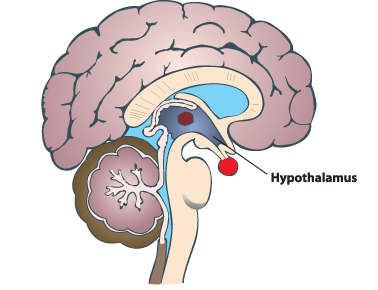 Гипоталамус
Находится в промежуточном отделе головного мозга
Клетки вырабатывают нейрогормоны
Поступают в кровь
Из крови поступают в гипофиз
Гипофиз путем секреции гормонов прямо или косвенно влияет на другие железы внутренней секреции
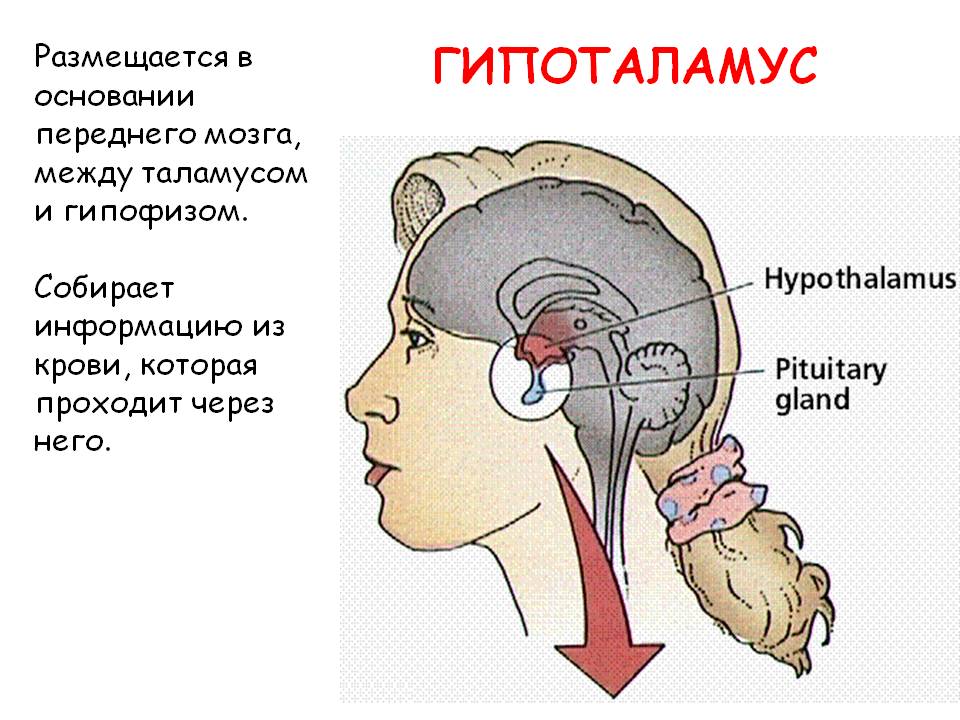 Благодаря механизму прямой и обратной связи работа всех желез не выходит за границы физиологической нормы.
Прямая
Гипоталамус
Перефирические эндокринные железы
Гипофиз
Обратная
Пример:
Щитовидная железа
Гипофиз
Стимулирует деятельность
Тиреотропин
Тироксин
Уменьшает выработку